.
Изомеры. Изомерия


Разработала: учитель химии 
Бойдинова Светлана Юрьевна
МКОУ «Шумаковская СОШ» 
Солнцевского района
Курской области
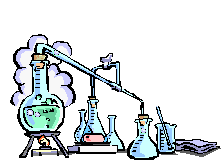 Что такое перед вами???
Н-О-С≡N
Циановая кислота
Н-О-N=C
Гремучая кислота
МФ веществ
НCNО
СН3-О-СН3
СН3-СН2-ОН
Диметиловый эфир
этанол
С2Н6О
Изомерия
явление существования соединений , молекулы которых содержат атомы одних и тех же химических элементов, но отличаются своей формой и взаимным расположением атомов
Историческая справка
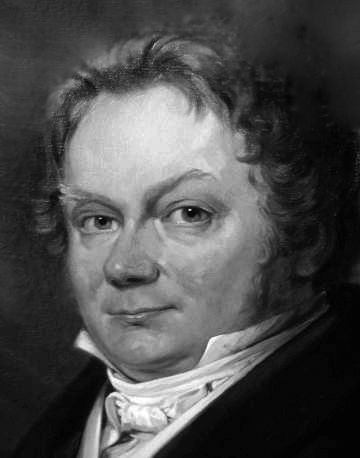 Термин изомерия предложен в 1830 г. Шведским химиком И.Берцелиусом.
Берцелиус Йенс Якоб 
(1779-1848)
Историческая справка
Русский химик А.М.Бутлеров предсказал существование двух изомерных бутанов С4Н10, трех изомерных пентанов С5Н12, четырех изомерных бутиловых спиртов С5Н11ОН. 
В 1860 -1870 гг., он вместе со своими учениками синтезировал предсказанные изомеры.
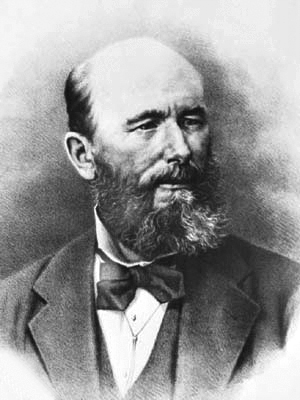 Бутлеров Александр Михайлович
 (1828-1886)
Какие вещества называются изомерами?
вещества, имеющие одинаковый качественный и количественный состав, но разное строение и разные свойства.
Дать названия веществам:
СН3–СН=СН–СН3

СН2=СН–СН2–СН3
Бутен-2
Бутен-1
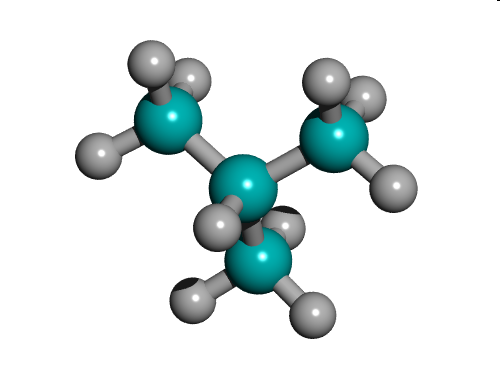 2-метилпропан
Бутан
Виды изомерии
Структурная
Пространственная
Межклассовая
Углеродного 
скелета
Геометрическая
Положения 
(ФГ или 
кратной связи)
Оптическая
Составьте структурные формулыпространственных изомеров
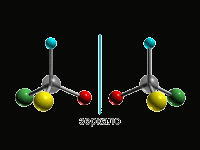 зеркало
Назовите виды изомерии:
Подумаем…
Составьте формулу вещества по названию. Определите, какие виды изомерии у него возможны. Постройте по одному изомеру каждого вида изомерии. Изомерам  дайте названия по систематической номенклатуре.
1. Гексан
2. Пентен-1
3. 2,4-диметил-3-этилгексен-3
4. Бутанол-2
5. 2-аминобутановая кислота
А теперь…
«Релаксация».
Закройте глаза и вспомните приятные моменты нашего занятия.
Я рада, что на протяжении всего занятия вы были внимательны.
Я хочу, чтобы все, кто работал хорошо – улыбнулись мне, а кто чувствует в себе потенциал работать еще лучше – поаплодировали себе.
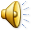 Домашнее задание
§ 4
Заполнить таблицу
Заполните таблицу:
Спасибо за УРОК
Используемые материалы и ресурсы
http://www.raduga.lekks.ru
http://chemistry.150shelkovo011.edusite.ru